Čeština: 3. lekceCzech language: 3rd lesson
Communicative Competency: What is my friend like? 
Grammar
Who is it? What is it? 
Adjectives: hard and soft. Jaký, -á, -é? 
Possesive pronouns.
How to recognize gender? — possessivity
by endings (check the end of the word)

ŮJ = masculines: můj student, tvůj doktor, můj telefon, tvůj cukr, můj citron, tvůj dort, můj rohlík, tvůj salám, můj sýr
OJE= feminines + neutres: moje kniha, tvoje žena, moje maminka, tvoje doktorka, moje profesorka, moje pivo, tvoje Brno, moje město, tvoje jablko 
___________________________________________
ÁŠ = masculines: náš student, váš doktor, náš telefon, váš cukr, náš citron, váš dort, náš rohlík, váš salám, náš sýr
AŠE= feminines + neutres: naše kniha, vaše žena, naše maminka, vaše doktorka, naše profesorka, naše pivo, vaše Brno, naše město, vaše jablko
Mirroring the form‘s endings | „tenis“
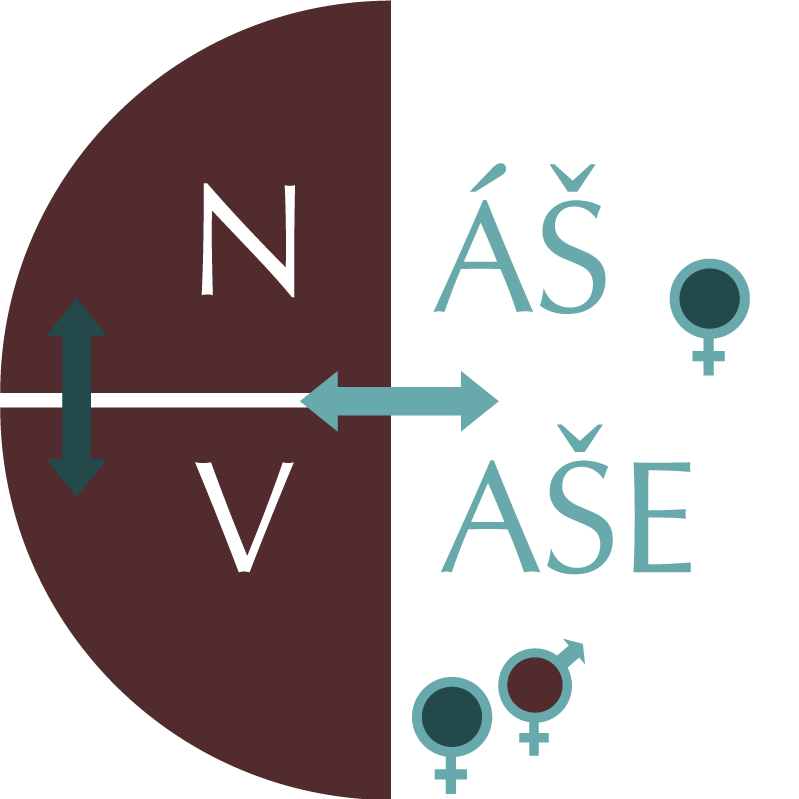 1st and 2nd person
gender of the possessed object
person switch in communication = tenis

můj/moje — my
tvůj/tvoje — your (sing. + inform.)
náš/naše — our
váš/vaše — your (pl. / form.)
A: To je tvůj telefon?
B: Ano, to je můj telefon.
A: To je tvoje káva?
B: Ano, to je moje káva.
A: To je tvoje pivo?
B: Ano, to je moje pivo.
A: To je váš telefon?
B: Ano, to je náš telefon.
A: To je vaše káva?
B: Ano, to je naše káva.
A: To je vaše pivo?
B: Ano, to je naše pivo.
Keeping the forms | copies
JEHO his

A: To je jeho telefon?
B: Ano, to je jeho telefon.

A: To je jeho káva?
B: Ano, to je jeho káva.

A: To je jeho pivo?
B: Ano, to je jeho pivo.
JEJÍ her

A: To je její telefon?
B: Ano, to je její telefon.

A: To je její káva?
B: Ano, to je její káva.

A: To je její pivo?
B: Ano, to je její pivo.
JEJICH their

A: To je jejich telefon?
B: Ano, to je jejich telefon.

A: To je jejich káva?
B: Ano, to je jejich káva.

A: To je jejich pivo?
B: Ano, to je jejich pivo.
Jaký? Jaká? Jaké?
Jaké je pivo?
---
Pivo je dobré.
Pivo je levné.
Pivo není drahé.
Jaký je Petr?
---
Petr je vysoký.
Petr je mladý.
Petr není tlustý.
Jaká je Eva?
---
Eva je vysoká.
Eva je mladá.
Eva není tlustá.
Petr je normální.	         Eva je normální.	    	     Pivo je normální.
soft adjectives = unisex: perfektní, elegantní, sportovní, moderní…
Rod | gender
Ma: masculines animates (males)
Mi: masculines inanimates (objects, gender is arbitrary)
F: feminines (females + objects with arbitrary gender)
N: neutres (babies + objects with arbitrary gender)
Ma: ten jeden můj český student		
Mi: ten jeden můj nový telefon	
F: ta jedna moje česká studentka
N: to jedno moje české pivo
Jaký je tvůj telefon?
http://mluvtecesky.net/cs/courses/a1/2/4/5
Homework
http://mluvtecesky.net/en/courses/a1/6/1 and on (whole chapter 6)

aktivity book: 10/7, 12/14, 13/16

longterm project (by week 5): Moje rodina (90 words, writing)